C1.4.2. Logistics Plan
Learning Objectives
The student can define the basic concepts of logistics (transportation and inventory) and understand the influence of logistics to company’s other functions
The students train their practical skills related to looking for suppliers from different sources and thinking about the logistical challenges with the chosen suppliers
What is logistics?
Includes the major part of: 
The total flow of materials (finished and unfinished)
Information, both: 
Downstream (processing the materials collected during the upstream stage into a finished product and actual sale)
Upstream (searching for and extracting raw materials)
Includes activities such as transport, storage, inventory management, materials handling, and order processing
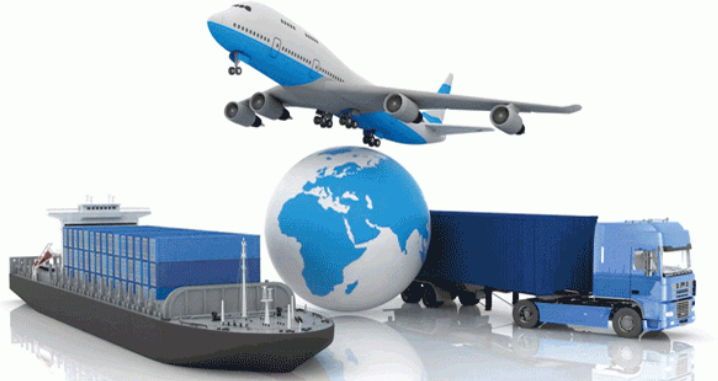 "Dieses Foto" von Unbekannter Autor ist lizenziert gemäß CC BY-NC-ND
[Speaker Notes: was long associated with military activities, like coordinating the movements of troops
applied first time to business about 40 years ago

includes the major part of the total flows of materials (finished and unfinished) and information both downstream (processing the materials collected during the upstream stage into a finished product and actual sale) and upstream (searching for and extracting raw materials)]
The Elements of the Marketing Mix for International Companies
BUSINESS STRATEGIES


				MARKETING MIX




PLACE: Basic questions concerning logistics, how to arrange the transportation and inventory (centralised or near the customer)?
* Differentiation     * Cost Leadership     * Focus
PRODUCT
PRICING
PROMOTION
PLACE
Get products/services into customers hands via transportation
Advantages and Disadvantages of Different Modes of Transportation
(Wall&Rees, International Business)
[Speaker Notes: the most obvious issue related to the distribution of the company is the selection of a mode (or modes) of transportation for shipping the company’s goods from their point of origin to their destination  a clear trade-off between time and money]
The Relative Performance of Each Mode of Transport
(Scale 1-5)
(Wall, Rees, 2004)
[Speaker Notes: as can be seen from the table, the faster modes of transportation are more expensive than slower modes
the transportation mode selected affects also to the inventory costs and customer service level of the company, as well as the product’s useful shelf life, exposure to damage and packaging requirements]
CO2 Emissions
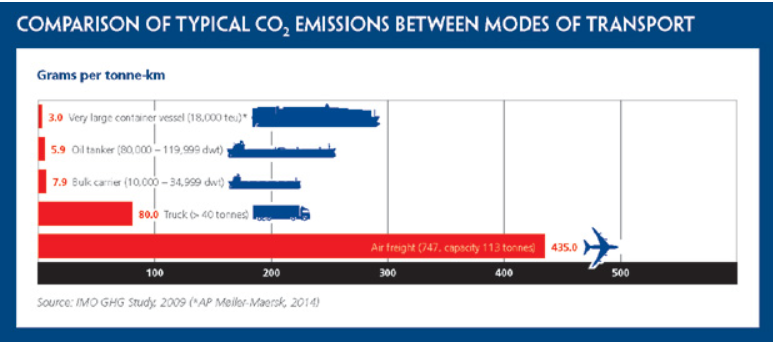 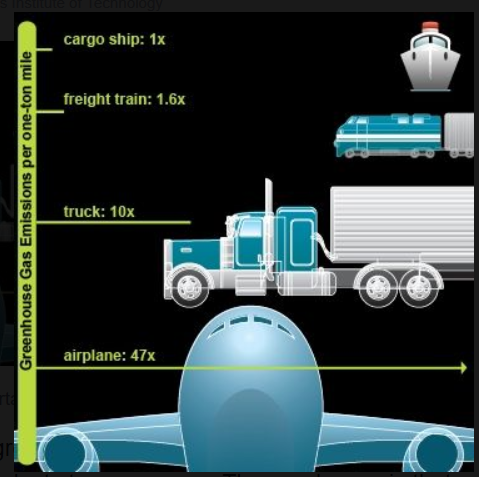 Source: ICS 2019
Source: Pyscg Org 2010
[Speaker Notes: More information on carbon emission of transportation options: http://lowcarbonfreight.eu/]
Impacts of Transportation Mode
(Wall, Rees, 2004)
[Speaker Notes: if the company relies on slower modes of transportation, it has to maintain higher levels of inventory 
if the company selects unreliable modes, it’s difficult to predict the exact time when the shipments will actually arrive and then the company has to increase buffer stocks in its inventory to avoid stock-outs (Buffer stock: ”A supply of inputs held as a reserve to safeguard against unforeseen shortages or demands.” (www.businessdictionary.com)
Slower modes of transportation also increase the company’s international order cycle – the time between the placement of an order and its receipt by the customer  
products with short self life (like cut flowers) are shipped by air
less perishable products are shipped using less expensive modes
packaging has direct effect on cost; materials, weight of the packing material, the shape, size and measurements of the package
packaging can also reduce loading and unloading costs, minimize theft and pilferage, f.ex. intermodal containers (large metal boxes, easy-to-move-unit, fit on trucks, railroad trains, airplanes reduce handling costs and theft losses)
packaging depends the product and the transportation mode: f.ex. long ocean voyages may need special packaging to protect the products from humidity and damage]
Inventory Costs
(Wall&Rees, International Business)
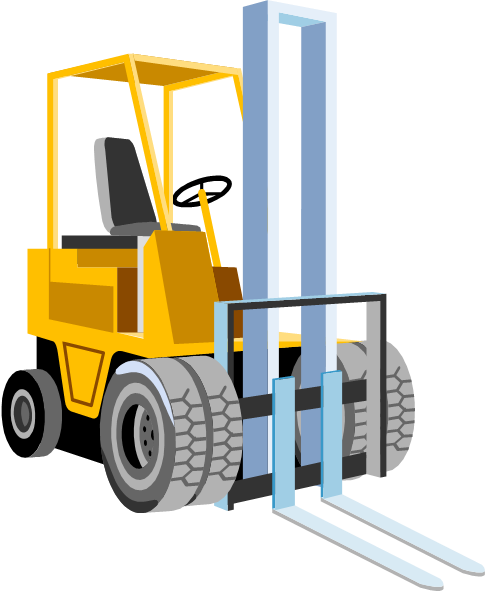 Stock Carrying/Holding Costs
Can be expected to rise as the order size increases
Stock ordering costs can be expected to fall as the order size increases
If stock-out costs (difficult to quantify) are ignored, we can regard the total (inventory) costs as the sum of carrying and ordering costs EOQ (Economic Order Quantity)
Economic Order Quantity
[Speaker Notes: EOQ (Economic Order Quantity) tells us HOW MUCH to order and Reorder point tells WHEN we should order]
Reorder Point/Order Level in Warehouse:
Number of units of an item on hand, when a purchase order for its replenishment is to be issued

(production/sales/year )  × lead time + safety stock
		365

(Average daily usage rate) 	


Consumption of an item during order lead time
[Speaker Notes: EOQ (Economic Order Quantity) tells us HOW MUCH to order and Reorder point tells WHEN we should order

The reorder point can be different for every item of inventory, because every item may require differing amounts of time to receive a replenishment delivery and may have a different usage rate
 For example, a company buys the same part from two different suppliers; the first supplier maybe requires one day to deliver an order and the other supplier requires three days the reorder point for the first supplier would be when there is one day's supply left on hand, or three days' supply for the second supplier]
The Importance of Safety Stock
The maximum        Growth of   	      Late           Stockout		stock 		     demand	      delivery
Safety stock
Time
Short Assignment 1.
ABC Ltd. is engaged in the sale of footballs. Its cost per order is 400 euros and its holding cost is 10 euros per unit per annum. The company has a demand for 20,000 units per year.                  a) What is the EOQ?                  b) Total number of orders required during a year?                  c) Total ordering cost for the year?
[Speaker Notes: Answers: a)  1264,91 = 1265 pieces, b) 16 orders, c) € 6400]
Short Assignment 2.
A company needs a product 6000 pieces/year. The delivery time is 5 days. What is the reorder point if you know that the consumption varies a little bit and the company wants to have a safety stock for 2 days?

What is the reorder point if the delivery time is 20 days and the company wants to have a safety stock for 5 days?
[Speaker Notes: Answers: a) 115 pieces, b) 411 pieces]
Short Assignment 3.
Research information about the different modes of transportation in your own country:
Which are the most important ones and what’s the reason for this?
Is there a difference if you compare importing to your country and exporting  from your country?
You can also look for information of some other country and compare the results
Centralised versus Decentralised Inventory
[Speaker Notes: the predominant trend in logistics has been towards the centralisation of inventory holding
generally it has been perceived that the resulting savings in stock-holding costs outweight any increases in transport and related costs resulting from a geographically extended distribution system]
Iceberg Model
Initial 
Purchase
price
Transportation
 costs
Visible part
Installation
User training
Operating energy, fuel
Repairs and Spare parts
Administrative/Purchasing costs
Disposal costs etc.
[Speaker Notes: The initial purchase price is usually just the’ tip of the iceberg’ in terms of the costs you will incur. There are many hidden costs under the water line. You need to look beyond purchase price to identify all other expenses and income over the whole-of-life of the goods or service
TCO (Total Cost of Ownership); costs before, during and after the purchase

Iceberg model means that most of the costs are under the water line. Purchasing price and transportation costs are easier to evaluate but there might be a lot of other costs when you think the whole product life cycle.]
Supply Market Research
External factors determine the degree of availability of a certain product, not influenced by individual companies 

The number of customers or buyers in a market 
The number of suppliers 
The market structure (transparency, pricing method) 
The stock situation of the product in question 
Speed of technological innovation
[Speaker Notes: ”Systematic gathering, classification and analysis of data considering all relevant factors that influence the procurement of goods and services for the purpose of meeting present and future company requirements” (van Weele)]
Subjects of Supply Market Research
Where to find information?
Internet sources:  
www.industrystock.com
www.corporateinformation.com 
www.europages.com 
www.kompass.com
Other sources:
Visits to suppliers 
Catalogues 
Fairs 
Magazines 
Statistics 
Discussions with other companies or purchasers
Electronic Sources of Supply Market Information (e-marketplaces) Van Weele
Industry
Automotive


Aviation	


Building and construction

Chemicals
E-marketplace
www.covisint.com
www.supplyon.com

www.aeroxchange.com
www.exostar.com

www.bravosolution.com

www.elemica.com
There are about 1000 e-marketplaces for businesses globally
Electronic Sources of Supply Market Information (e-marketplaces)
Industry
Food and beverages

Healthcare and pharmaceutical

Transportation and logistics


Retail and consumer goods
E-marketplace
www.transora.com

www.ghx.com


www.transcore.com


www.globalsources.com
Summary
Learning Objectives
The student can define the basic concepts of logistics (transportation and inventory) and understand the influence of logistics to company’s other functions
The students train their practical skills related to looking for suppliers from different sources and thinking about the logistical challenges with the chosen suppliers
Self-Study
Required reading: Waters, D. & Rinsler, S. (2010). Global Logistics, 7th edition, Kogan Page Ltd, pp. 1-11, 29-47.
Assignment
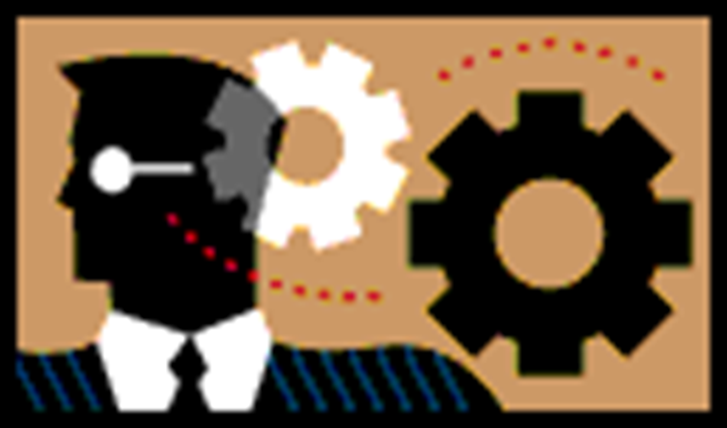 Assignment Logistics
Source: Moodle
References
Griffin, R., & Pustay, M. (2010). International Business. Pearson Prentice Hall. 
Ritvanen, V., Inkiläinen, A., von Bell, A. & Santala,J. (2011). Logistiikan ja toimitusketjujen hallinnan perusteet. Suomen Huolintaliikkeiden Liitto ry & Suomen Osto- ja Logistiikkayhdistys LOGY ry.
Sakki, J. (2009). Tilaus-toimitusketjun hallinta. Jouni Sakki Oy.
Wall, S., & Rees, B. (2004). International Business. Pearson Education Limited.
Van Weele, A. (2014). Purchasing and supply chain management. Cengage Learning EMEA.